Муниципальное бюджетное дошкольное образовательное учреждение 
детский сад №508
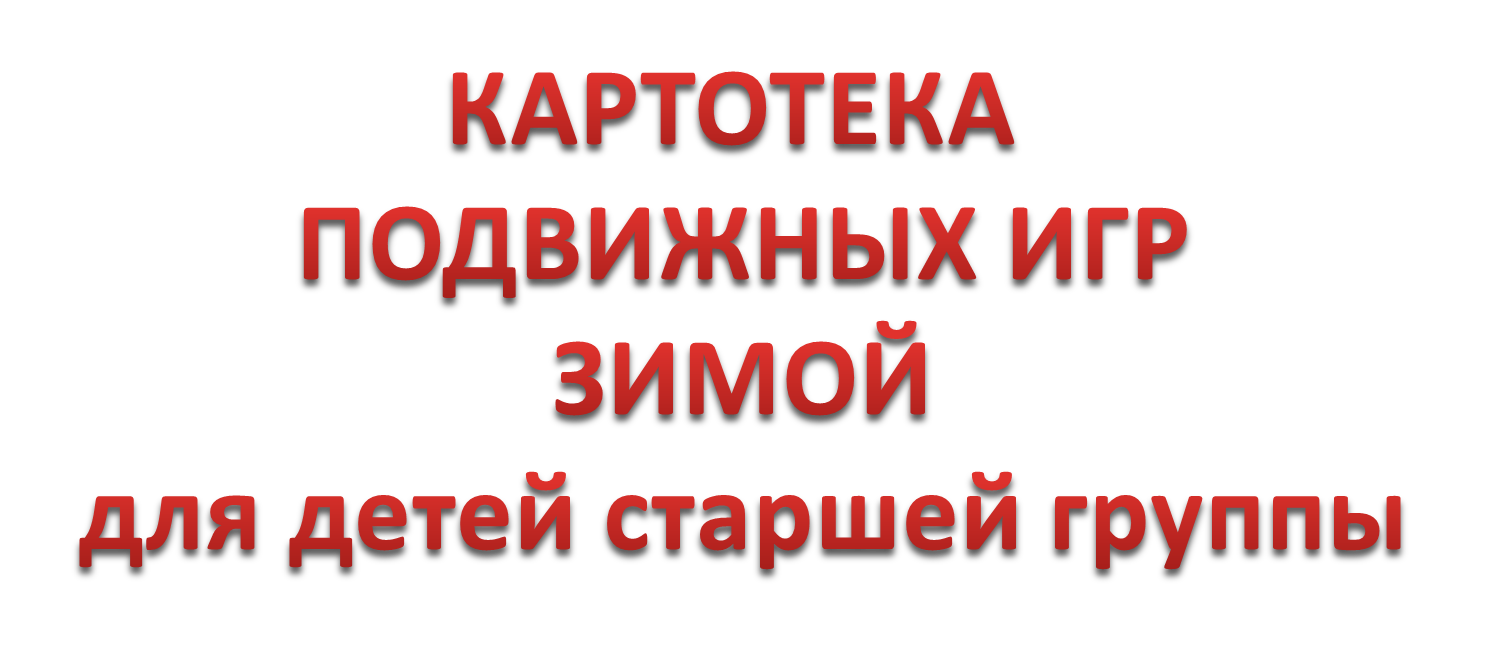 Воспитатель 
Брагина Ирина Валерьевна
Екатеринбург, 2016
Бездомный заяц
Цели: упражнение кратковременного быстрого бега и  бега с увертыванием, развитие реакции на быстрое принятие решения.
Из числа играющих выбираются «охотник» и «бездомный заяц». Остальные дети – зайцы располагаются в домиках (начерченных на земле кругах). Бездомный заяц убегает от охотника. Спастись заяц может, забежав в чей-то домик, но тогда заяц, стоявший в кружке, становится бездомным зайцем и должен сейчас же бежать. Через 2-3 мин воспитатель меняет охотника.
Совушка
Цели: развитие внимания, реакции на словесную команду и произвольной регуляции поведения.
 На площадке обозначается гнездо совы. Остальные – мышки, жучки, бабочки. По сигналу «День!» - все ходят, бегают. Через некоторое время звучит сигнал «Ночь!» и все замирают, оставаясь в той позе, в которой их застала команда. Совушка просыпается, вылетает из гнезда и того, кто пошевелится, уводит в свое гнездо.
У кого мяч
Цели: учить держать спину ровно, укреплять мышцы спины, упражнять передачу мяча.
Дети образуют круг. Выбирают водящего (становится в центр круга), остальные плотно придвигаются друг к другу. Дети передают мяч по кругу за спиной. Водящий старается угадать, у кого мяч, он произносит «Руки!» и тот, к кому обращаются, должен показать обе руки ладонями вверх. Если водящий угадал, он берет мяч и становится в круг.
Самолеты
Цели:  учить детей медленному бегу, держать спину и голову прямо во время бега, соблюдать расстояние между друг другом, развивать ориентировку в пространстве.
I вариант: дети бегают по площадке, изображая самолеты (расставив руки в стороны). Самолеты не должны сталкиваться и ломать крылья. Потерпевшие аварию подходят к воспитателю. После ремонта они вновь отправляются  в полет. Игра продолжается 2-3 мин.
II вариант: дети размещаются вокруг воспитателя в одном углу площадки и приседают на корточки. Это – самолеты на аэродроме. По сигналу воспитателя самолеты друг за другом отправляются в полет и летают (медленно) в любых направлениях, стараясь не задевать друг друга крыльями (вытянутыми в стороны руками). По сигналу самолеты заходят на посадку и занимают место на аэродроме. В конце игры отмечаются лучшие, летавшие без аварий. Игра повторяется 3-4 раза.
Птички и клетка
Цель: повышение мотивации к игровой деятельности, упражнять бег – в положении полусидя с ускорением и замедлением темпа передвижения.
 Дети распределяются на две группы. Одна образует круг в центре площадки (дети идут по кругу, держась за руки) – это клетка. Другая подгруппа – птички. Воспитатель говорит: «Открыть клетку!» Дети, образующие клетку, поднимают руки. Птички влетают в клетку (в круг) и тут же вылетают из нее.  Воспитатель говорит: «Закрыть клетку!» дети опускают руки. Птички, оставшиеся в клетке, считаются пойманными. Они встают в круг. Клетка увеличивается, и игра продолжается, пока не останется 1-3 птички. Затем дети меняются ролями.
Сокол и голуби
Цель: упражнять детей в беге с увертыванием.
На противоположных сторонах площадки линиями обозначаются домики голубей. Между домиками находится сокол (водящий). Все дети – голуби. Они стоят за линией на одной стороне площадки. Сокол кричит: «Голуби, летите!» голуби перелетают (перебегают) из одного домика в другой, стараясь не попасться соколу. Тот, до кого сокол дотронулся рукой, отходит в сторону. Когда будет поймано 3 голубя, выбирают другого сокола.
Космонавты
Цель: Развивать у детей внимание, ловкость, воображение. Упражнять в быстрой ориентировке в пространстве.
По краям площадки чертятся контуры ракет. Общее количество мест в ракетах должно быть меньше количества играющих детей. Посередине площадки космонавты, взявшись за руки, ходят по кругу, приговаривая:
Ждут нас быстрые ракеты           На такую полетим!
Для прогулок по планетам.            Но в игре один секрет:
На какую захотим,                        Опоздавшим места нет.
С последними словами дети отпускают руки и бегут занимать места в ракете. Те, кому не хватило места в ракетах, остаются на космодроме, а те, кто сидит в ракетах, поочередно рассказывают, где пролетают и что видят. После этого все снова встают в круг, и игра повторяется. Во время полета вместо рассказа о виденном детям предлагается выполнять различные упражнения, задания, связанные с выходом в космос, и др.
Водяной
Цель: воспитывать доброжелательные отношения между детьми.
Водящий сидит в кругу с закрытыми глазами. Играющие двигаются по кругу со словами:
Дедушка Водяной,
Что сидишь под водой?
Выгляни на чуточку,
На одну минуточку.
Круг останавливается. Водяной встает  и с закрытыми глазами подходит к одному из играющих. Его задача – определить кто перед ним. Водяной может трогать стоящего перед ним игрока, но глаза открывать нельзя. Если Водяной отгадывает имя игрока, то  они меняются ролями и игра продолжается.
Лягушки и цапли
Цель: Развивать у детей ловкость, быстроту. Учить прыгать вперед-назад через предмет.
Границы болота (прямоугольник, квадрат или круг), где живут лягушки, отмечаются кубами (сторона 20 см), между которыми протянуты веревки. На концах веревок мешочки с песком. Поодаль гнездо цапли. Лягушки прыгают, резвятся в болоте. Цапля (водящий) стоит в своем гнезде. По сигналу воспитателя она, высоко поднимая ноги, направляется к болоту, перешагивает веревку и ловит лягушек. Лягушки спасаются от цапли — они выскакивают из болота. Пойманных лягушек цапля уводит к себе в дом. (Они остаются там, пока не выберут новую цаплю.) Если все лягушки успеют выскочить из болота и цапля никого не поймает, она возвращается к себе в дом одна. После 2—3 игры выбирается новая цапля.
Указания. Веревки накладывают на кубы так, чтобы они могли легко упасть, если задеть их при прыжке. Упавшую веревку снова кладут на место. Играющие (лягушки) должны равномерно располагаться по всей площади болота. В игре  могут быть и 2 цапли.
Волк во рву
Цель: Учить детей перепрыгивать, развивать ловкость.
Поперек площадки (зала) двумя параллельными линиями на расстоянии около 100 см одна от другой обозначен ров. В нем находится водящий -  волк. Остальные дети — козы. Они живут в доме (стоят за чертой вдоль границы зала). На противоположной стороне зала линией отделено поле. На слова «Козы, в поле, волк во рву!» дети бегут из дома в поле и перепрыгивают по дороге  через ров. Волк бегает во рву, стараясь осалить прыгающих коз. Oсаленный ходит в сторону. Воспитатель говорит: «Козы, домой!» Козы бегут домой, перепрыгивая по пути через ров. После 2—3 перебежек выбирается или назначается другой водящий.
Указания. Коза считается пойманной, если волк коснулся ее в тот момент, когда она перепрыгивала ров, или если она попала в ров ногой. Для усложнения игры можно выбрать 2 волков.
Свободное место
Цель: Развивать ловкость, быстроту; умение не сталкиваться.
Играющие сидят на полу по кругу, скрестив ноги. Воспитатель  вызывает двух рядом сидящих детей. Они встают, становятся за кругом спинами друг к другу. По сигналу «раз, два, три — беги» бегут в разные стороны, добегают до своего места и садятся. Играющие отмечают, кто первым занял свободное место. Воспитатель вызывает двух других детей. Игра продолжается.
Указания.  Можно вызвать для бега и детей,  сидящих в разных  местах круга.
Медведь и пчелы
Цель: Учить детей слезать и влезать на гимнастическую стенку. развивать ловкость, быстроту.
    Улей (гимнастическая стенка или вышка) находится на одной стороне площадки. На противоположной стороне — луг. В стороне — медвежья берлога. Одновременно в игре участвует не более 12—15 человек. Играющие делятся на 2 неравные группы. Большинство из них пчелы, которые живут в улье.  Медведи — в берлоге. По условному сигналу пчелы вылетают из улья (слезают с гимнастической стенки), летят на луг за медом и жужжат. Как улетят, медведи выбегают из берлоги и забираются в улей (влезают на стенку) и лакомятся медом. Как только воспитатель подаст сигнал «медведи», пчелы летят к ульям, а медведи убегают в берлогу. Не успевших спрятаться пчелы жалят (дотрагиваются рукой). Потом игра возобновляется. Ужаленные медведи не участвуют в очередной игре.
Указания. После двух повторений дети меняются ролями. Воспитатель следит,  чтобы дети не спрыгивали, а слезали с лестницы; если нужно, оказывают помощь.
Охотники и зайцы
Цель:  Совершенствовать навыки прыжков и метания в цель на обеих ногах. Развивать ловкость , скорость и ориентирования в пространстве.
Оборудование: мяч.
Разделение ролей: Выбирают одного или двух «охотников», которые становятся с одной стороны площадки, остальные дети — «зайцы».
        Ход игры.
Зайцы сидят в своих «норках», расположенных с противоположной стороны площадки. «Охотники» обходят площадку и делают вид, что ищут «зайцев», потом идут на свои места, прячутся за «деревьями» (стульями, скамья).
На слова воспитателя:
Зайчик прыг-скок. прыг-скок
В зеленый лесок
«Зайцы» выходят на площадку и прыгают. На слово «Охотник!» «зайцы» бегут к своим «норкам», один из «охотников» целится мячом им под ноги и в кого попадет, тот забирает с собой. «Зайцы» вновь выходят в лес и «охотник» еще раз охотится на них, но бросает мяч второй рукой. При повторении игры выбирают новых «охотников».
Указания к игре. Следить, чтобы «охотник» бросал мяч как правой, так и левой рукой. «Охотники» бросают мяч только под ноги «зайцам». Мяч поднимает тот, кто его бросил.
Ловишка, бери ленту
Цель: Развивать у детей ловкость, сообразительность. Упражнять в беге с увертыванием, в ловле и в построении в круг.
Описание: Играющие строятся по кругу, каждый получает ленточку, которую он закладывает сзади за пояс или за ворот. В центре круга- ловишка. По сигналу «беги» дети разбегаются, а ловишка стремится вытянуть у кого-нибудь ленточку. Лишившийся ленточки отходит в сторону. По сигналу «Раз, два, три, в круг скорей беги», дети строятся в круг. Ловишка подсчитывает количество ленточек и возвращает их детям. Игра начинается с новым ловишкой.
Правила: Ловишка должен брать только ленту, не задерживая играющего. Играющий, лишившийся ленты, отходит в сторону.
Варианты: Выбрать двух ловишек. У присевшего играющего нельзя брать ленту. Играющие пробегают по «дорожке», «мостику», перепрыгивая через «кочки».
Быстрей по местам
Цель: Развивать ориентировку в пространстве, умение выполнять движения по сигналу. Упражнять в быстром беге, ходьбе, подпрыгивании.
Описание: Дети стоят в кругу на расстоянии вытянутых рук, место каждого отмечается предметом. По слову «бегите», дети выходят из круга, ходят, бегают или прыгают по всей площадке. Воспитатель убирает один предмет. После слов «по местам», все дети бегут в круг и занимают свободные места. Оставшемуся дети хором говорят « Ваня, Ваня, не зевай, быстро место занимай! Место в кругу можно занимать только после слов «По местам». Нельзя оставаться на месте после слова «бегите».
Варианты:  В начале игры не прятать кубик, чтобы никто не оставался без места. Убрать 2 или 3 кубика. Зимой втыкают в снег флажки.
Кто скорей снимет ленту
Цель:  Развивать у детей выдержку, умение действовать по сигналу. Дети упражняются в быстром беге, прыжках.
Описание: На площадке проводится черта, за которой дети строятся в несколько колонн по 4-5 человек. На расстоянии 10-15 шагов, напротив колонн натягивается веревка, высота на 15 см. выше поднятых вверх рук детей. Против каждой колонны на эту веревку накидывается лента. По сигналу «беги» все стоящие первыми в колоннах бегут к своей ленте, подпрыгивают и сдергивают ее с веревки. Снявший ленту первым, считается выигравшим. Ленты снова вешаются, те, кто были в колонне первыми, становятся в конец, а остальные подвигаются к черте. По сигналу бегут следующие дети. И т.д. Подсчитываются выигрыши в каждой колонне. Бежать можно только после слова «беги». Сдергивать ленту только напротив своей колонны.Поставить на пути бега препятствия. Протянуть веревку на расстоянии 40 см., под которую нужно подлезть, не задев ее. Провести две линии на расстоянии 30 см., через которые надо перепрыгнуть.
Гуси – Лебеди
Цель: Развивать у детей выдержку, умение выполнять движения по сигналу. Упражняться в беге с увертыванием. Содействовать развитию речи.
Описание: На одном конце площадки проводится черта-«дом», где находятся гуси, на противоположном конце стоит пастух. Сбоку от дома- «логово волка». Остальное место- «луг». Одного воспитатель назначает пастухом, другого волком, остальные изображают гусей. Пастух выгоняет гусей пастись на луг. Гуси ходят, летают по лугу. Пастух зовет их «Гуси, гуси». Гуси отвечают: «Га-га-га». «Есть хотите?». «Да-да-да». «Так летите». «Нам нельзя. Серый волк под горой, не пускает нас домой». «Так летите как хотите, только крылья берегите». Гуси расправив крылья, летят через луг домой, а волк выбегает, пресекает им дорогу, стараясь поймать побольше гусей (коснуться рукой). Пойманных гусей волк уводит к себе. После 3-4 перебежек подсчитывается число пойманных, затем назначается новый волк и пастух. Гуси могут лететь домой, а волк ловить их только после слов «Так летите, как хотите, только крылья берегите». Волк может ловить гусей на лугу до границы дома.
Варианты: Увеличить расстояние. Ввести второго волка. На пути волка преграда- ров, который надо перепрыгнуть.
Стадо и волк
Цель: Развивать умение выполнять движения по сигналу. Упражнять в ходьбе и быстром беге.
Описание: На одной стороне площадки очерчиваются кружки, квадраты. Это постройки: телятник, конюшня. Остальная часть занята «лугом». В одном из углов на противоположной стороне находится «логово волка» (в кружке). Воспитатель назначает одного из играющих «пастухом», другого- «волком», который находится в логове. Остальные дети изображают лошадей, телят, которые находятся на скотном дворе, в соответствующих помещениях. По знаку воспитателя «пастух» по очереди подходит к «дверям» телятника, конюшни и как бы открывает их. Наигрывая на дудочке, он выводит все стадо на луг. Сам он идет позади. Играющие, подражая домашним животным щиплют траву, бегают, переходят с одного места на другое, приближаясь к логову волка. «Волк»- говорит воспитатель, все бегут к пастуху и становятся позади него. Тех, кто не успел добежать до пастуха, волк ловит и отводит в логово. Пастух отводит стадо на скотный двор, где все размещаются по своим местам. Волк выбегает из логова только после слова «волк». Одновременно с выбегающим волком все играющие должны бежать к пастуху. Не успевших встать позади пастуха, волк уводит к себе.
Варианты: В игру включить «водопой», нагибаются и как бы пьют воду.
Мы веселые ребята
Цель: Развивать у детей умение выполнять движения по словесному сигналу. Упражнять в беге по определенному направлению с увертыванием. Способствовать развитию речи.
Описание: Дети стоят на одной стороне площадки. Перед ними проводится черта. На противоположной стороне также проводится черта. Сбоку от детей, на середине, между двумя линиями, находится ловишка, назначенный воспитателем. Дети хором произносят: «Мы веселые ребята, любим бегать и скакать, ну, попробуй нас догнать. Раз, два, три- лови!» После слова «лови», дети перебегают на другую сторону площадки, а ловишка догоняет бегущих. Тот, кого ловишка дотронулся, прежде чем играющий пересек черту, считается пойманным и садится возле ловишки. После 2-3 перебежек производится пересчет пойманных и выбирается новый ловишка. Правила: Перебегать на другую сторону можно только после слова «лови». Тот, до кого дотронулся ловишка отходит в сторону. Того, кто перебежал на другую сторону, за черту, ловить нельзя. Варианты: Ввести второго ловишку. На пути убегающих- преграда- бег между предметами.
Угадай, кого поймали
Цель: Развивать наблюдательность, активность, инициативу. Упражнять в беге, в прыжках.
Описание: Дети сидят на корточках воспитатель предлагает пойти погулять в лес или на полянку. Там можно увидеть птичек, жучков, пчел, лягушек, кузнечиков, зайчика, ежика. Их можно поймать и принести в живой уголок. Играющие идут за воспитателем, а затем разбегаются в разные стороны и делают вид, что ловят в воздухе или присев на землю. «Пора домой»- говорит воспитатель и все дети, держа живность в ладошах, бегут домой и занимают каждый своё место. Воспитатель называет кого-нибудь из детей и предлагает показать, кого он поймал в лесу. Ребенок имитирует движения пойманного зверька. Дети отгадывают, кого поймали. После они снова идут гулять в лес.
Мышеловка
Цель: Развивать у детей выдержку, умение согласовывать движения со словами, ловкость. Упражняться в беге и приседании, построении в круг и ходьбе по кругу. Способствовать развитию речи.
Описание: Играющие делятся на две неравные группы. Меньшая образует круг- «мышеловку», остальные «мыши»- они находятся вне круга. Играющие, изображающие мышеловку, берутся за руки и начинают ходить по кругу, приговаривая: «Ах, как мыши надоели, все погрызли, все поели. Берегитесь же, плутовки, доберемся мы до вас. Вам поставим мышеловки, переловим всех сейчас». Дети останавливаются и поднимают сцепленные руки вверх, образуя ворота. Мыши вбегают в мышеловку и выбегают из нее. По слову воспитателя: «хлоп», дети стоящие по кругу, опускают руки и приседают- мышеловка захлопнулась. Играющие, не успевшие выбежать из круга, считаются пойманными. Пойманные мыши переходят в круг и увеличивают размер мышеловки. Когда большая часть мышей поймана, дети меняются ролями.
Карусель
Цель: Развивать у детей ритмичность движений и умение согласовывать их со словами. Упражнять в беге, ходьбе по кругу и построении в круг.
Описание: Играющие образуют круг. Воспитатель дает детям шнур, концы которого связаны. Дети, взявшись правой рукой за шнур, поворачиваются налево и говорят стихотворение: «Еле, еле, еле, еле, завертелись карусели. А потом кругом, кругом, все бегом, бегом, бегом». В соответствии с текстом стихотворения дети идут по кругу, сначала медленно, потом быстрее, затем бегут. Во время бега воспитатель приговаривает: «По-бе-жа-ли». Дети бегут 2 раза по кругу, воспитатель меняет направление движения, говоря: «Поворот». Играющие поворачиваются кругом, быстро перехватывая шнур левой рукой и бегут в другую сторону. Затем воспитатель продолжает вместе с детьми: «Тише, тише, не спишите, карусель остановите. Раз, два, раз, два, вот и кончилась игра!». Движения карусели становятся все медленней. При словах «вот и кончилась игра» дети опускают шнур на землю и расходятся.
Правила: Занимать места на карусели можно только по звонку. Не успевший занять место до третьего звонка, не принимает участия в катании. Делать движения надо согласно тексту, соблюдая ритм.
Варианты: Каждый должен занять свое место. Шнур положить на пол, бегая по кругу за ним.
Два мороза
Цель: Развивать у детей торможение, умение действовать по сигналу (по слову). Упражнять в беге с увертыванием в ловле. Способствовать развитию речи.
Описание: На противоположных сторонах площадки отмечаются линиями два дома. Играющие располагаются на одной стороне площадки. Воспитатель выделяет двух водящих, которые становятся посередине площадки между домами, лицом к детям.  Это Мороз Красный Нос и Мороз Синий Нос. По сигналу воспитателя «Начинайте», оба Мороза говорят: «Мы два брата молодые, два мороза удалые. Я - Мороз Красный Нос. Я - Мороз Синий Нос. Кто из вас решиться, в путь-дороженьку пуститься?» Все играющие отвечают: «Не боимся мы угроз и не страшен нам мороз» и перебегают в дом на противоположной стороне площадки, а Морозы стараются их заморозить, т.е. коснуться рукой. Замороженные останавливаются там, где их захватил мороз и так стоят до окончания перебежки всех остальных. Замороженных подсчитывают, после они присоединяются к играющим.
Правила: Играющие могут выбегать из дома только после слова «мороз». Кто выбежит раньше и кто останется в доме, считаются замороженными. Тот, кого коснулся Мороз, тотчас же останавливается. Бежать можно только вперед, но не назад и не за пределы площадки.
Варианты: За одной чертой находятся дети Синего Мороза, за другой дети Красного. На сигнал «синие», бегут синие, а Красный Мороз ловит и наоборот. Кто больше поймает.
Передай – встань
Цель: Воспитывать у детей чувство товарищества, развивать ловкость, внимание. Укреплять мышцы плеч и спины.
Описание: Играющие строятся в две колонны, на расстоянии двух шагов одна от другой. В каждой стоят друг от друга на расстоянии вытянутых рук. Перед колоннами проводится черта. На нее кладутся два мяча. По сигналу «сесть» все садятся, скрестив ноги. По сигналу «передай» первые в колоннах берут мячи и передают их через голову позади сидящим, затем они встают и поворачиваются лицом к колонне. Получивший мяч передает его назад через голову, затем встает и тоже поворачивается лицом к колонне и т.д. Выигрывает колонна, которая правильно передала и не роняла мяч.
Правила: Передавать мяч только через голову и сидя. Вставать только после передачи мяча позади сидящему. Не сумевший принять мяч бежит за ним, садится и продолжает игру.
Варианты: Передавать мяч вправо или влево, поворачивая корпус.
Хитрая лиса
Цель: Развивать у детей выдержку, наблюдательность. Упражнять в быстром беге с увертыванием, в построении в круг, в ловле.
Описание: Играющие стоят по кругу на расстоянии одного шага друг от друга. Вне круга отчерчивается дом лисы. Воспитатель предлагает играющим закрыть глаза, обходит круг за спинами детей и говорит «Я иду искать в лесе хитрую и рыжую лису!», дотрагивается до одного из играющих, который становится хитрой лисой. Затем воспитатель предлагает играющим открыть глаза и внимательно посмотреть, кто из них хитрая лиса, не  выдаст ли она себя чем-нибудь. Играющие 3 раза спрашивают хором, вначале тихо, а затеем громче «Хитрая лиса, где ты?». При этом все смотрят друг на друга. Хитрая лиса быстро выходит на середину круга, поднимает руку вверх, говорит «Я здесь». Все играющие разбегаются по площадке, а лиса их ловит. Пойманного лиса отводит домой в нору.
Правила: Лиса начинает ловить детей только после того, как играющие в 3 раз хором спросят и лиса скажет «Я здесь!»
Если лиса выдала себя раньше, воспитатель назначает новую лису.
Играющий, выбежавший за границу площадки, считается пойманным.
Варианты: Выбираются 2 лисы.
Ледяные кружева
Заранее готовятся разноцветные льдинки (синие, красные, зеленые, желтые и др.). Из них дети выкладывают на утоптанном снегу разноцветные мозаики, узоры. По окончании работ можно провести конкурс на лучшую мозаику или самый красивый узор.
Перетяжки
Играющие встают вокруг сугроба, крепко держась   за руки. Как только взрослый скажет «Перетяжки начались!», все начинают тащить рядом стоящих в свою сторону, стараясь опрокинуть их в сугроб. Если это удается, игра приостанавливается, дети выравнивают круг. После небольшого перерыва игра продолжается.
Попляши и покружись
Ребята разбиваются на пары и берутся за руки, встают лицом друг к другу. По сигналу взрослого «Попляшем!» приседают и приплясывают. По сигналу «А теперь покружимся!» кружатся в парах. Когда же он произносит «Стой!», дети останавливаются, отводят одну ногу назад, стараются удержать равновесие на другой ноге (при этом руки не разжимают). При повторении игры задание можно усложнить: по сигналу «Стой!» попробовать присесть, держась за руки, на одной ноге «пистолетиком».
Затейники
Один из игроков — затейник — становится в середину круга. Остальные дети идут по кругу, взявшись за руки,  и произносят:
Ровным кругом, Друг за другом, Мы идем за шагом шаг. Стой на месте, Дружно вместе Сделаем ... вот так.
Опуская руки, играющие останавливаются. Затейник показывает какое-нибудь движение из зимнего вида спорта: бег конькобежца, шаг лыжника, вращение фигуриста, удар клюшкой. Дети должны повторить это действие и назвать вид спорта.
При следующем повторении игры выбирается новый затейник.
Затейники должны демонстрировать движения, не повторяясь.
Мороз Красный нос
На противоположных сторонах площадки обозначаются два дома, в одном из них располагаются играющие. Посередине площадки стоит Мороз Красный нос:
Я Мороз Красный нос.
Кто из вас решится
В путь-дороженьку пуститься?
Дети:
Не боимся мы угроз
И не страшен нам мороз.
После этого они перебегают через площадку в другой дом. Мороз догоняет и старается их заморозить (осалить). Замороженные остаются на месте и стоят так до окончания перебежки. Мороз подсчитывает, скольких играющих удалось заморозить.
При повторе игры выбирается новый Мороз, и уже он салит игроков.  В конце подводятся итоги - какой Мороз (старый или новый игрок) больше заморозил.
 
Возможен вариант. Правила те  же, но играют два Мороза:
Мороз Красный нос и Мороз Синий нос.
Оба   Мороза (вместе)
Мы два брата молодые,
Два Мороза удалые,
Я — Мороз Красный нос,
Я — Мороз Синий нос.
Кто из вас решится
В путь-дороженьку пуститься?
Дети:
Не боимся мы угроз
И не страшен нам мороз.
Играющие перебегают из одного в другой дом, но теперь два Мороза стараются их заморозить. Они подсчитывают, сколько играющих удалось поймать. В конце игры выясняется, какая пара Морозов заморозила больше играющих.
Быстрые упряжки
На линии старта дети выстраиваются по трое у одних санок. По команде «Старт!» один садится на санки, а двое берутся за веревочку и везут его до финиша. Побеждает упряжка, быстрее добравшаяся до финиша.
Игру можно повторить несколько раз, при повторении дети меняются ролями.
Кто к нам в гости приходил?
«Кто к нам в гости приходил?» — спрашивает взрослый у детей, увидев на снегу следы (собаки, зайца, кошки, птиц).
Дети внимательно рассматривают следы и определяют, кому они принадлежат. После этого малыши воспроизводят характерные движения, звуки, повадки этого животного или птицы (лают, мычат, кукарекают и т.д.).
Стенка-мишень
Дети играют группами по несколько человек, каждый готовит для себя по 5 снежков.
На снежной стенке рисуется цветной круг диаметром 75 см. Ребята становятся на расстоянии 6 шагов от стенки-мишени и начинают по очереди метать снежки в цель.
Методические указания для педагогов: вместо нарисованной мишени в стене могут быть сде-ланы отверстия, в которые нужно попасть, любой формы — круглые, квадратные, треугольные и т.п.
Зайка беленький сидит
(Дети, имитируя зайчиков, бегают, веселятся на полянке (площадке), приседают)
Взрослый:
Зайка беленький сидит
И ушами шевелит.
Вот так, вот так.
Он ушами шевелит.
(Дети поднимают руки к голове  и шевелят руками  - «ушами»)
Зайке холодно сидеть,
Надо лапочки погреть.
Хлоп-хлоп, хлоп-хлоп,
Надо лапочки погреть.
(Дети встают, хлопают в ладоши)
Зайке холодно стоять,
Надо зайке поскакать.
Скок-скок, скок-скок,
Надо зайке поскакать.
(Дети подпрыгивают на двух ногах на месте).
Мишка зайку испугал. Зайка прыг... и ускакал.
Взрослый изображает медведя и пугает детей, они разбегаются по площадке.
Лиса в курятнике
С помощью считалки выбирается лиса (ведущий). Остальные дети — куры.
Дети взбираются на снежный вал и присаживаются (куры сидят на насесте). На противоположной стороне площадки сидит лиса.
Куры гуляют по двору, хлопают крыльями, клюют зерна, кудахчут. По сигналу взрослого «Лиса!» куры разбегаются, стараются взлететь на насест (взобраться на снежный вал). Лиса салит курицу, которая не успела сесть на насест.
Снежинки и ветер
В этой игре дети будут снежинками.   Они  собираются  в кружок и берутся за руки. По сигналу взрослого «Ветер задул сильный, сильный. Разлетайтесь, снежинки!» дети разбегаются в разные стороны, расставляют руки  в стороны, покачиваются, кружатся. По сигналу «Ветер стих! Возвращайтесь, снежинки, в кружок!» — собираются в кружок и берутся за руки.
МОРОЗ
С помощью считалки выбирается Дед Мороз.
Ты зеленый, ты красный,
Ты в шубе, ты в кушаке,
У тебя синий нос,
Это ты, Дед Мороз!
 
Все дети разбегаются, а Дед Мороз старается дотронуться до любого игрока и заморозить его. Замороженный стоит неподвижно в любой позе.
Правила: разбегаться можно только после окончания считалки. В момент заморозки можно принять любую позу. Выигрывает тот, кто ни разу не попался Деду Морозу.
БЕРЕГИСЬ, ЗАМОРОЖУ
Все играющие собираются на одной стороне площадки, взрослый с ними. «Убегайте, берегитесь, догоню и заморожу»,- говорит он. Дети бегут к противоположной стороне площадки, чтобы спрятаться в «доме».
ЗИМА ПРИШЛА
Дети разбегаются по площадке и прячутся, присаживаясь на корточки за снежными валами, горкой, снеговиком и т. п. Взрослый говорит: «Сегодня тепло, солнышко светит, идите гулять!» Дети выбегают из укрытий и разбегаются по площадке. На сигнал: «Зима пришла, холодно! Скорей домой!» — все бегут на свои места и снова прячутся.
СНЕЖИНОЧКИ - ПУШИНОЧКИ
Вариант 1. Дети движутся гурьбой вокруг снеговика, повертываясь одновременно и вокруг себя. Через некоторое время направление движения меняется, хоровод кружится в другую сторону. Взрослый  говорит:
 «Снежиночки-пушиночки устали на лету,
кружиться перестали, присели отдохнуть».
Играющие останавливаются, приседают. Отдохнув немного, возобновляют игру.
Вариант 2. Дети свободно распределяются по площадке или залу, руки в стороны. Затем начинают кружиться и говорить слова:
«Снежиночки-пушиночки устали на лету,
 кружиться перестали, присели отдохнуть».
По окончанию слов дети приседают на корточки.Правила: кружиться спокойно.
Мячом по булаве
Команды выстраиваются в колонну и поочередно бросают мяч клюшкой, стараясь сбить булаву, расположенную на расстоянии 8–10 метров от линии.
Для игры иметь несколько комплектов мячей или булав, быстро передавать следующему игроку. При наличии инвентаря задание могут выполнять все игроки сразу, постепенно меняясь с теми, кто подает инвентарь.
"Котел" или "Мяч из круга"
На утрамбованной площадке чертится большой круг диаметром 5–10 м. В центре круга – еще один диаметром 1 м. Этот маленький круг называется "Котел".
Чертятся 2–3 круга по количеству команд.
В центре круга – игрок противоположной команды. За кругом игроки одной команды. Все с клюшками.
Задача: команда забивает мяч в "котел".
Водящий: старается не пропустить мяч в "котел".
Игра идет на время.
Выигрывает та команда, которая забьет больше голов.
Синие и желтые палочки
На снежном холмике лежат синие и желтые палочки по числу игроков. По команде "Марш!" все выбегают из-за общей черты. Каждый старается взять палочку цвета своей команды и вернуться обратно. Побеждает команда, игроки которой прибегут с палочками за черту дальше.
Обменяйся флажками
Для игры нужны флажки 2 цветов (палочки, кубики) по количеству участников и площадка квадратной формы. Каждый игрок одной команды получает 2 флажка разного цвета.
Разделившись на 2 группы, игроки этой команды располагаются у противоположных сторон площадки.
Игроки другой команды, также разделившись на 2 группы, занимают другие стороны квадрата.
По сигналу обе команды устремляются вперед. Задача первой команды – обменяться флажками с таким расчетом, чтобы у каждого игрока оказалось два флажка одного цвета.
Задача второй команды, которая без флажков, помешать этому.
Если игроку второй команды удалось осалить игрока первой команды, последний выходит из игры.
Первая команда считается победительницей в том случае, если больше половины игроков успели обменяться флажками. В противном случае – побеждает вторая команда.
При повторении игры участники меняются местами.
Черепашки
Участники игры строятся попарно. 
По команде участники садятся на санки спиной друг к другу. Передвигаясь ногами, надо докатиться до конечной остановки (18–20 м), а обратно вернуться к команде бегом, катя санки.
Горелки с платочком
Цель: Развивать выразительность движений и быстроту реакций на согласованность действий.
   Содержание: Все участники игры встают парами друг за другом, водящий стоит впереди колонны и держит в руке над головой платочек. Играющие говорят хором:
Гори, гори ясно, чтобы не погасло, глянь на небо - птички летят.
После слов «Птички летят!» игроки последней пары стремительно бегут вперед, и кто из них первый возьмет платочек, тот стает  водящим впереди колонны, а опоздавший «горит», т.е. становится первой парой с бывшим водящим.
Пустое место
Цель: Развивать ловкость и быстроту в беге наперегонки с водящим.
   Содержание: Играющие встают в круг, выбирают водящего. Начиная игру, он пробегает мимо игроков, одного из них пятнает и продолжает бежать дальше по кругу. Запятнанный быстро бежит в противоположную сторону от водящего. Кто из них первый добежит до свободного места в круге, тот и занимает его, а опоздавший становится водящим.
Заря
Цель: Развивать быстроту реакции. Воспитывать этическое отношение к противнику в игре соревновательного типа.
   Содержание: Дети встают в круг, руки держат за спиной, а один из играющих — «заря» ходит сзади с лентой и говорит: 
Заря — зарница, красная девица, 
По полю ходила, ключи обронила, 
Ключи золотые, ленты голубые, 
Кольца обвитые - за водой пошла! 
С последними словами водящий осторожно кладет ленту на плечо одному из играющих, который, заметив это, быстро берет ленту, и они оба бегут в разные стороны по кругу. Кто из них первый добежит до свободного места в круге, тот и занимает его, а тот, кто останется без места, становится «зарей».
Петушиный бой
Цель: Развивать ловкость и силу, закреплять прыжки на одной ноге.
   Содержание: Участники делятся на пары и встают друг от друга на расстоянии 3—5 шагов. Пары изображают дерущихся петухов: прыгая на одной ноге, они стараются толкнуть друг друга плечом. Тот, кто потерял равновесие и встал на землю двумя ногами, выходит из игры. Дети перед началом игры договариваются, как они будут держать руки: на поясе, за спиной, скрестно перед грудью или руками держать колено согнутой ноги.
С кочки на кочку
Цель: Закреплять навыки прыжка из круга в круг. Развивать ловкость и быстроту реакции.
   Содержание: На земле чертят две линии — два берега, между которыми болото (расстояние между линиями 30 м). Играющие, распределяются парами на одном и другом берегу. Воспитатель чертит на болоте кочки — кружки (можно использовать плоские обручи) на разном расстоянии друг от друга. Двое детей по сигналу прыгают с кочки на кочку, стараясь перебраться на берег. Тот, кто оступился, остается в болоте. Выходит следующая пара. Когда все выполнят задание, воспитатель назначает, кому выводить детей из болота. Тот подает увязшему руку и показывает прыжками путь выхода из болота.